UTM S Series OVERVIEW
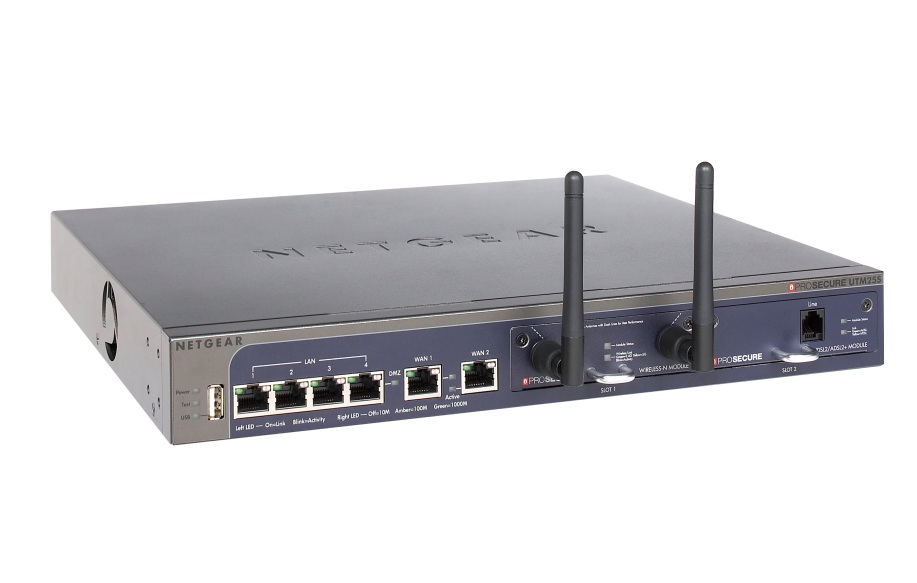 November, 2012
UTM S Series - What it is
A modular all-in-one next-generation firewall
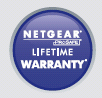 Features - Security
NETGEAR Proprietary and Confidential
3
Features - Connectivity
Features - Simplicity
Benefits – Security Compared
The traditional firewall provides no visibility or protection from layer 7 applications and threats.
This approach was ok in 2002 when most applications had their own servers and dedicated ports.
Here in 2012 most applications are hosted in the cloud and application traffic is tunneled through port 80 and 443 – ports that are typically configured as ALLOW on most firewalls.
Benefits – Security Compared
The UTM Firewall is able to look beyond ports and IP addresses and actually inspect layer 7 payload.
It can identify and monitor layer 7 applications such as Skype and Facebook and stop layer 7 threats such as viruses and spam. 

This gives control of the network back to the IT admin!
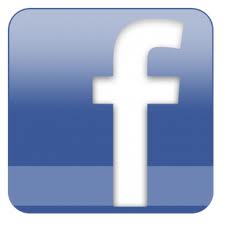 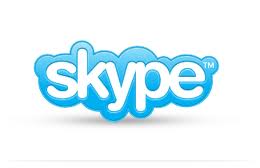 Benefits – Security Compared
Benefits – Patented Stream Scanning
NETGEAR patented technology
Allows for high performance, low latency scanning
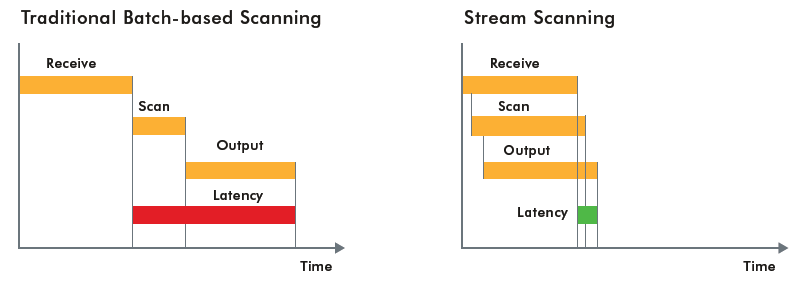 Benefits – Best in Class Anti-virus
Zoo Malware Detection Result Comparison Using HTTP, POP3 and SMTP Protocols
WildList Malware Detection Rate of HTTP
As reported by AV-Test, GmbH
HTTP
POP3
SMTP
As reported by AV-Test, GmbH
100%
100%
100%
90%
81%
81%
75%
75%
75%
70%
63%
50%
50%
49%
35%
29%
32%
25%
25%
21%
19%
0%
0%
NETGEARProSecureUTM10
FortinetFortiGate-608
SonicWALLTZ 100
SonicWALLTZ 210
WatchGuardFirebox EdgeX55e
NETGEARProSecureUTM10
FortinetFortiGate-608
SonicWALLTZ 100
SonicWALLTZ 210
WatchGuardFirebox EdgeX55e
Models – UTM25S
NEW!
For networks with up to 25 users
2 module slots
4 Gigabit LAN ports
2 Gigabit WAN ports
980 Mbps Firewall throughput
40000 concurrent connections
240 Mbps IPS throughput Significant improvement!
30Mbps Anti-virus throughput
24~240Mbps UTM throughput (depends on the type of traffic)
Models – UTM9S
For networks with up to 10 users
2 module slots
4 Gigabit LAN ports
2 Gigabit WAN ports
933 Mbps Firewall throughput
16000 concurrent connections
172 Mbps IPS throughput Significant improvement!
23Mbps Anti-virus throughput
23~172Mbps UTM throughput (depends on the type of traffic)
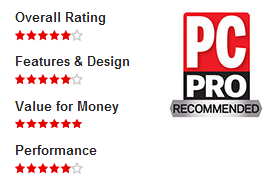 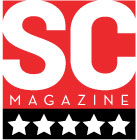 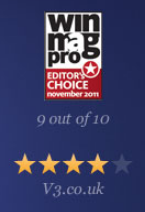 Modules
SKUs - Hardware
SKUs - Licenses
Pricing- UTM25S
Pricing- UTM9S
Use Cases
Typical Deployment
Customers to Target
Businesses running NETGEAR ProSafe firewall or NETGEAR home routers
Businesses with 25 users or less looking for an all-in-one solution that includes wireless or ADSL/VDSL
Businesses needing control over employee application use
Businesses recently struck by malware
Qualifying Questions
Words to Listen For: Firewall, VPN, Remote Workers/Facilities, Security, SPAM, E-Mail, Web, Network LAN, Application control/monitoring
Are you concerned about what your employees are doing at their desks? Are they surfing the web aimlessly and spending too much time on facebook, google or twitter? Are you able to monitor this activity effectively and ensure you’re getting the productivity you pay for?
When was the last time your organization had a virus/malware/scareware event? Are you concerned about threats of this type and the potential for down time or costly repairs?
How many different kinds of computing devices do you have? (Desktop systems, Android device or iphone/ipad?) Are you running antivirus on all of these?
Customers to Avoid
Existing SonicWALL, Fortinet, and Watchguard customers who still have more than half a year on their subscriptions – Not easily converted
Customers with over 200 users – Exceeds current UTM capacity
Customers who are not looking to replace their firewall
Good Things to Know